Week 6reading CVC and Dolch list words in sentences
Ideally, prior to showing these slides, print the slides and cut up the sentences and pictures. Ask the learners in groups to match them, then work through the slides and ask learners to correct as you go along.

The following sentences incorporate Dolch words and CVC words. Work slowly with the group, showing how to sound out the new CVC words and draw attention to the Dolch words than can’t be sounded out. Use comprehension questions as you present each slide and model new language.

Use the arrows on the keyboard to move forward or click the buttons. Press F5 on the keyboard to start the slideshow.
end show
1
A cup for dad.
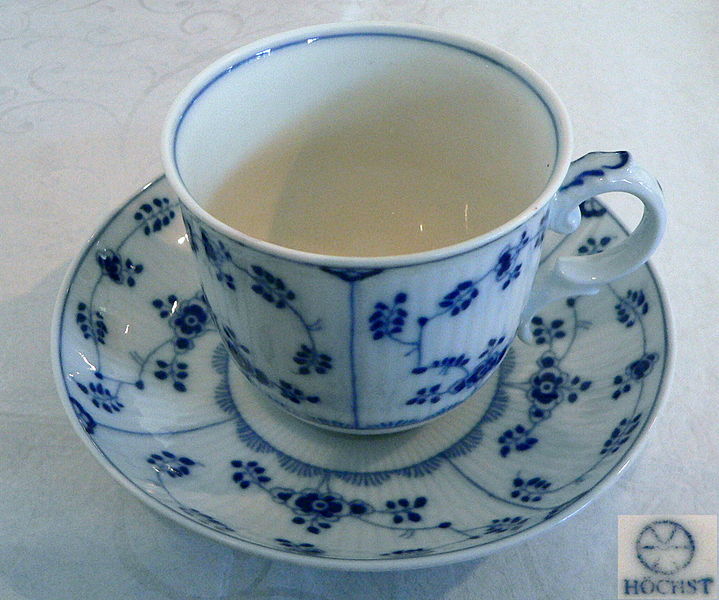 [Speaker Notes: Indefinite article + common noun 

Cup = http://commons.wikimedia.org/wiki/File:H%C3%B6chster_Porzellan.JPG]
2
A mug for mum.
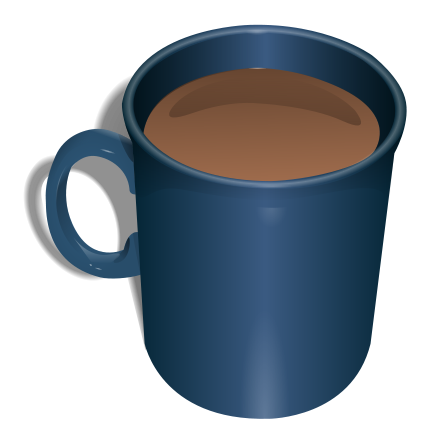 [Speaker Notes: Indefinite article + common noun 

Mug =http://commons.wikimedia.org/wiki/File:Hairymnstr_Coffee_Mug.svg]
3
Where is the cup?
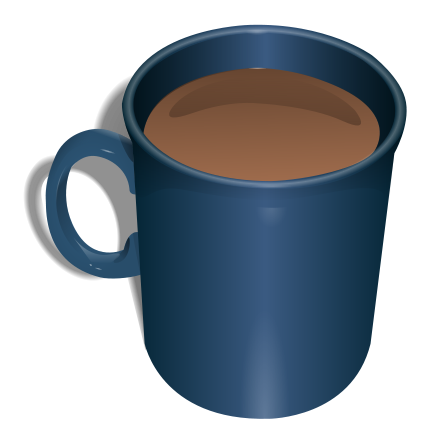 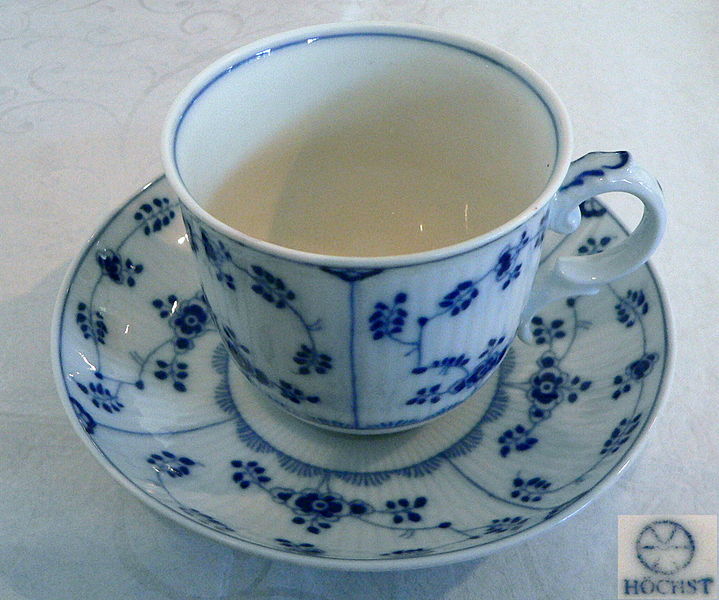 [Speaker Notes: Interrogative pronoun + present simple verb + definite article + common noun 

Cup = http://commons.wikimedia.org/wiki/File:H%C3%B6chster_Porzellan.JPG 
Mug =http://commons.wikimedia.org/wiki/File:Hairymnstr_Coffee_Mug.svg]
4
Three cups.
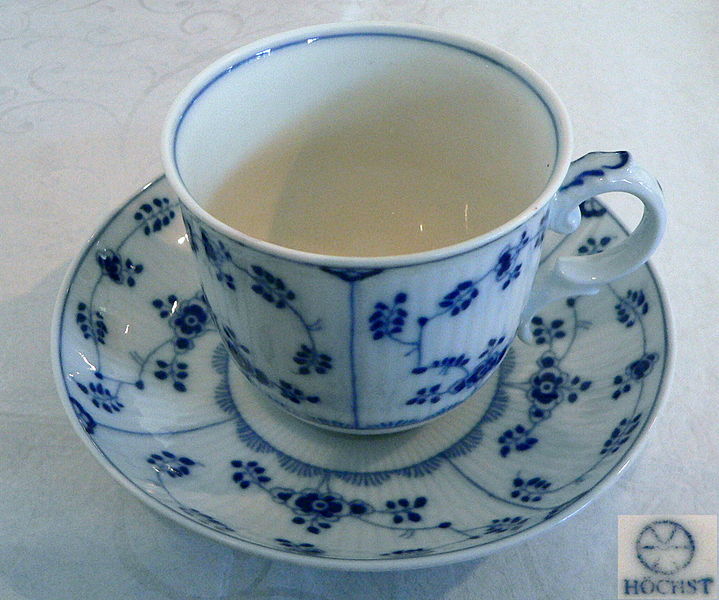 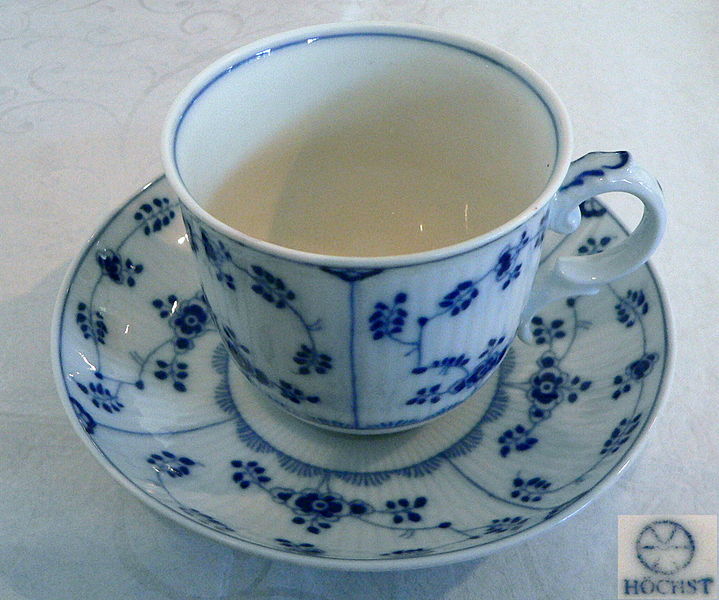 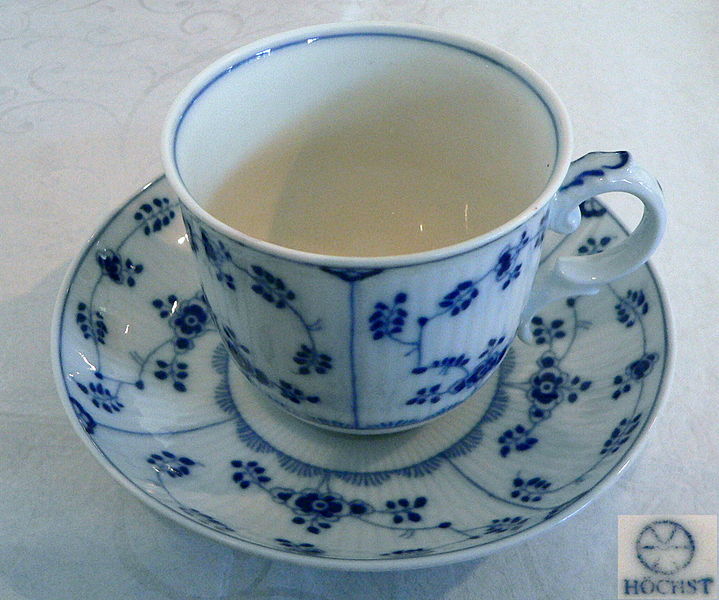 [Speaker Notes: Adjective + common noun 

Cup = http://commons.wikimedia.org/wiki/File:H%C3%B6chster_Porzellan.JPG]
5
One jug for mum.
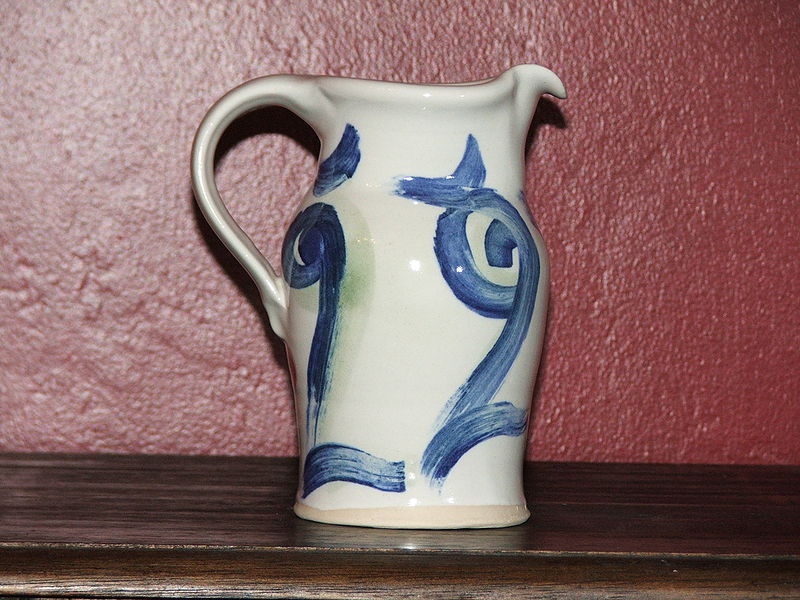 [Speaker Notes: Adjective + common noun 

Jug = http://commons.wikimedia.org/wiki/File:Irish_pottery_jug.jpg]
6
A cup and a jug.
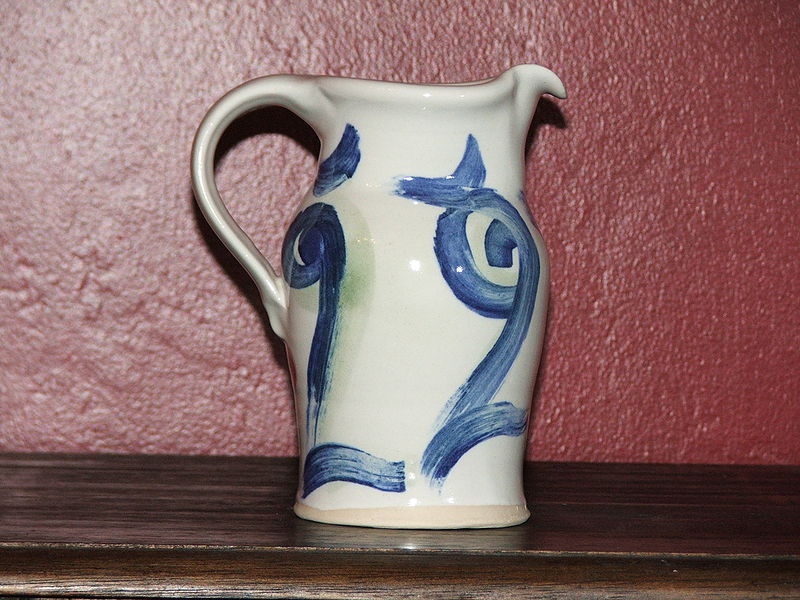 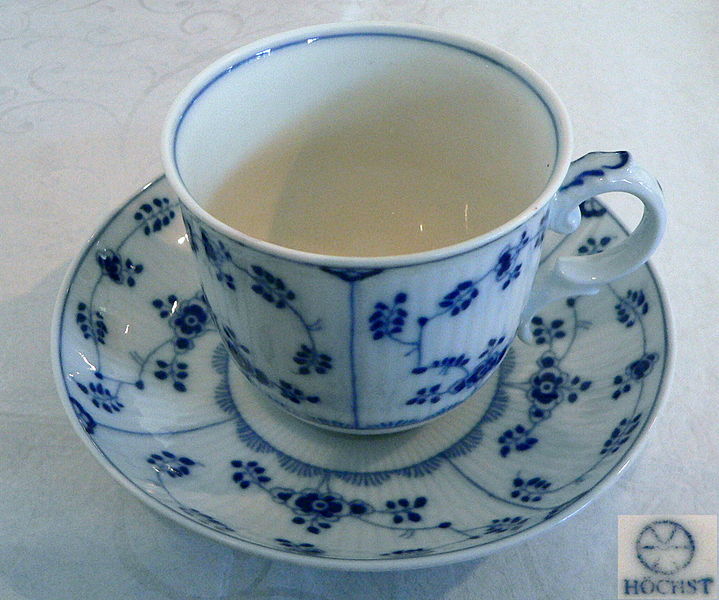 [Speaker Notes: Indefinite article + common noun + conjunction + indefinite article + common noun 

Cup = http://commons.wikimedia.org/wiki/File:H%C3%B6chster_Porzellan.JPG 
Jug = http://commons.wikimedia.org/wiki/File:Irish_pottery_jug.jpg]
7
See the rug!
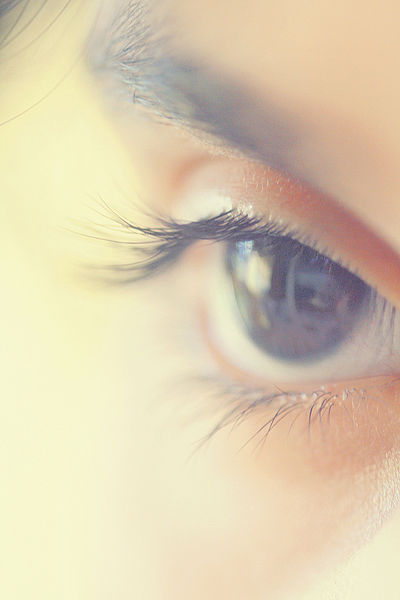 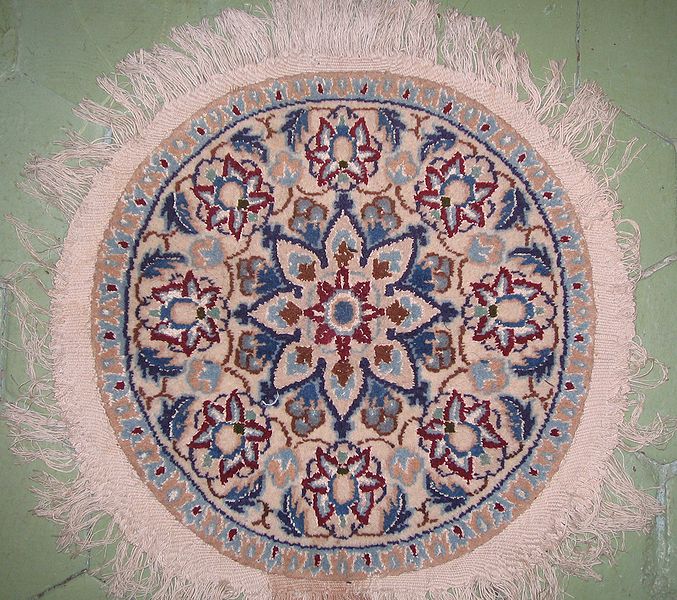 [Speaker Notes: Infinitive verb + definite article + common noun 

See = http://commons.wikimedia.org/wiki/File:SEE!.jpg
Rug =  http://commons.wikimedia.org/wiki/File:Nain_rug.jpg]
8
Find the yellow rug.
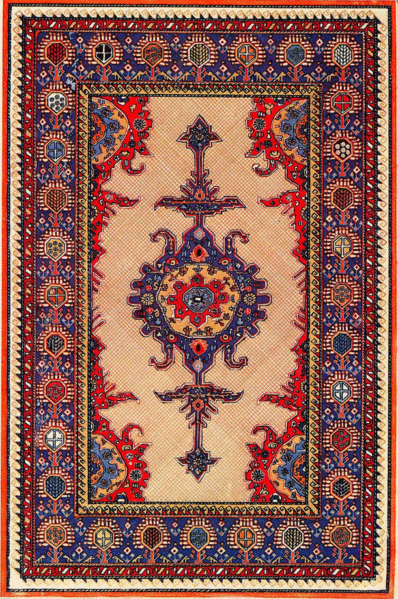 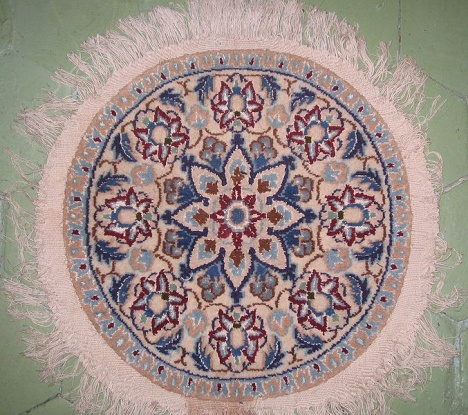 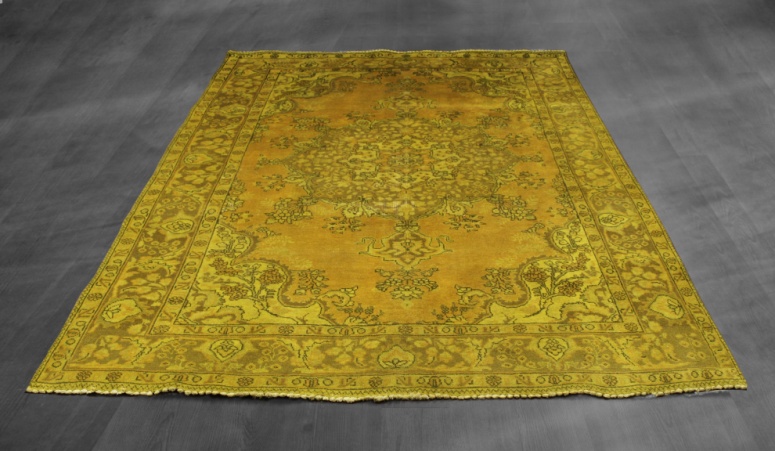 [Speaker Notes: Infinitive verb + definite article + noun + noun 

Yellow rug = google images 
Circular rug = http://commons.wikimedia.org/wiki/File:Nain_rug.jpg
Rectangular rug = http://commons.wikimedia.org/wiki/File:Gimil_rug.gif]
9
A bug.
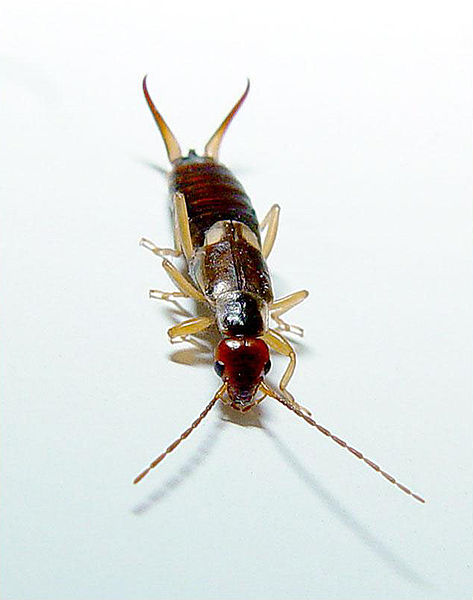 [Speaker Notes: Indefinite article + common noun 

Bug = http://commons.wikimedia.org/wiki/File:Forficula_auricularia.jpg]
10
A bug on a yellow rug.
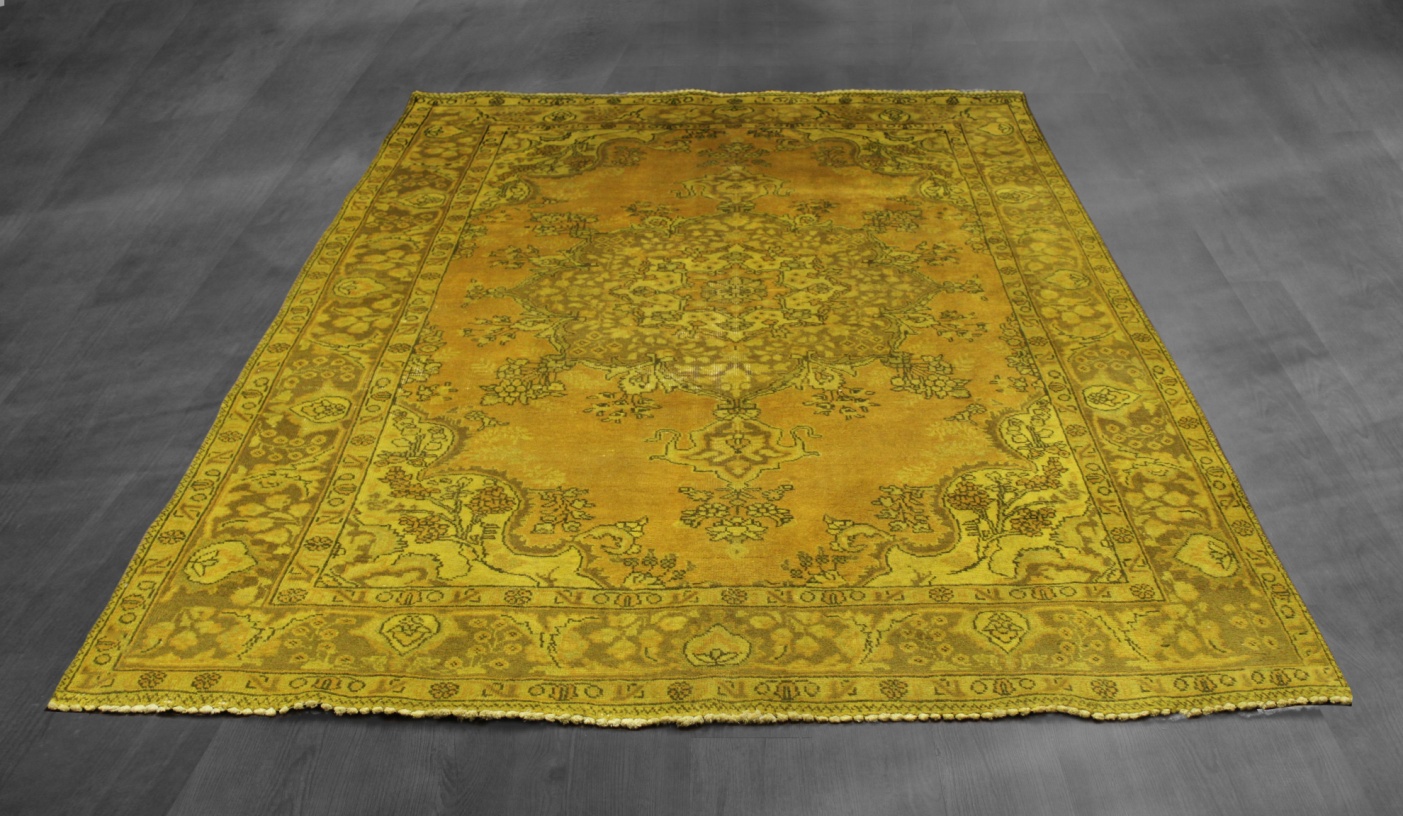 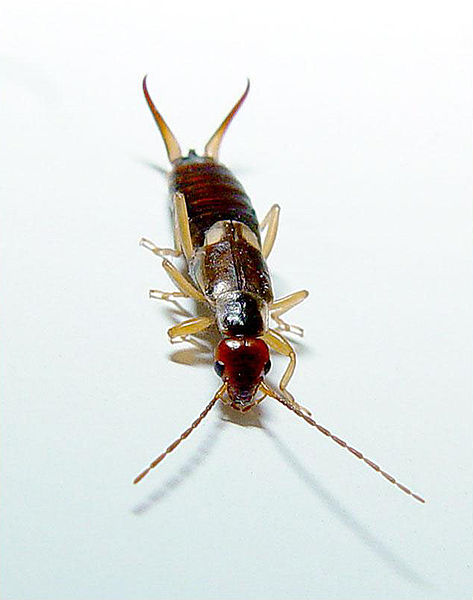 [Speaker Notes: Indefinite article + common noun + preposition + indefinite article + noun + noun 

Bug = http://commons.wikimedia.org/wiki/File:Forficula_auricularia.jpg 
Yellow rug = google images]
start again(if needed)
end show
slide 1